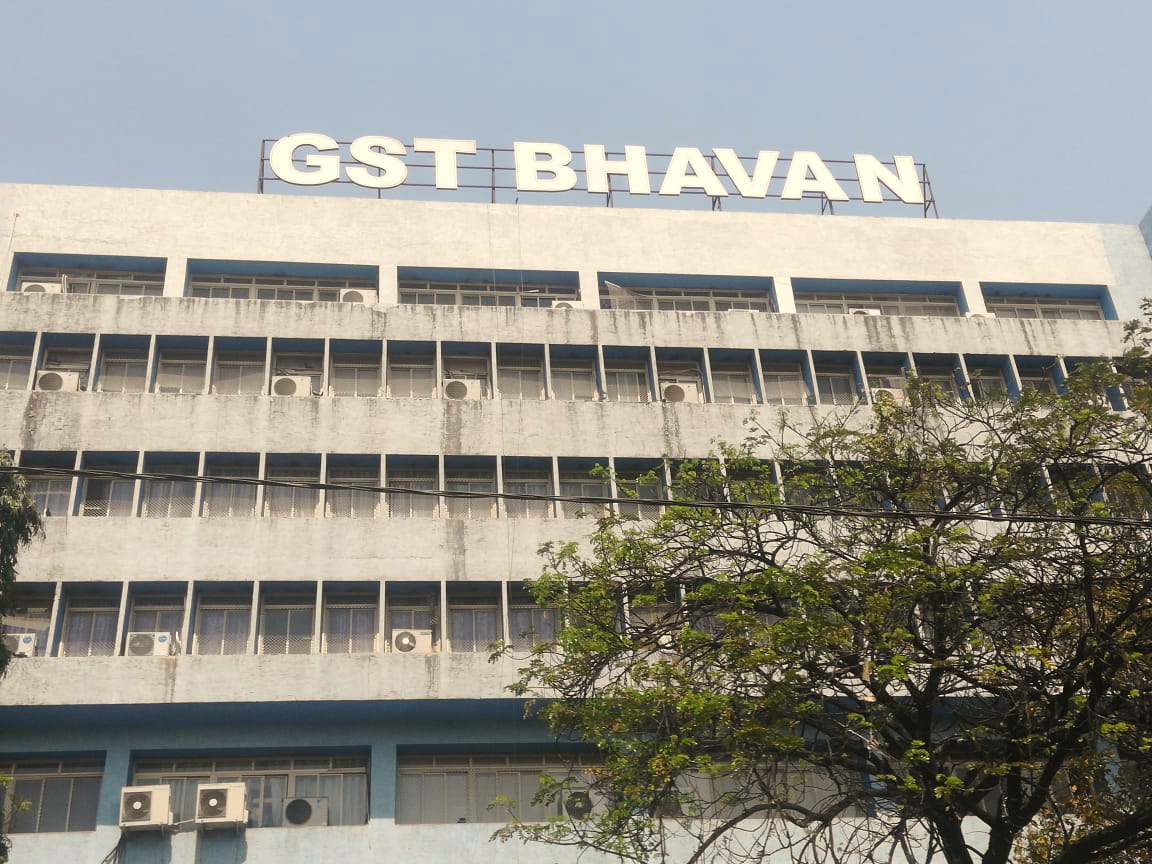 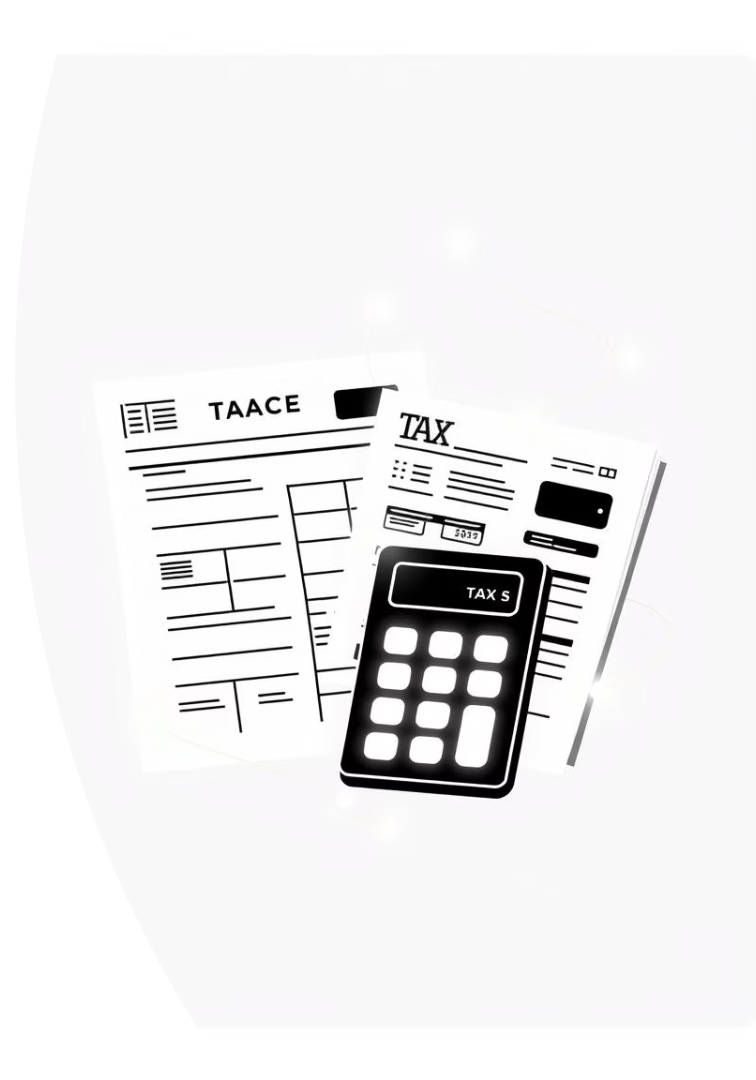 BILL OF SUPPLY
GST Composition Levy
Schemes & returns
GSTN
Simplifying GST for professionals
Pankaj Chandak 
FCA, CS, PGDBA, B.Com (Hons)
Partner:
Rakesh S Jain & Associates
[Speaker Notes: Strategi Bisnis
Slide 1: Pengenalan
Judul: Mengungkap Kesuksesan: Strategi Bisnis untuk Pertumbuhan
Slide 2: Gambaran Bisnis
Latar belakang perusahaan: LOREM IPSUM Misi dan visi: LOREM IPSUM
Slide 3: Analisis Pasar
Ukuran pasar dan potensi
Sasaran audiens dan segmen pelanggan Lanskap persaingan
Sebelum merumuskan strategi bisnis kami, penting untuk memahami pasar di mana kami beroperasi. Analisis pasar kami mengungkapkan [jelaskan ukuran pasar] dengan potensi pertumbuhan yang signifikan. Kami telah mengidentifikasi audiens target dan segmen pelanggan sebagai fokus utama kami. Selain itu, kami telah menganalisis lanskap persaingan, termasuk pesaing dan posisi pasar mereka.
Slide 4: Analisis SWOT
Kelebihan: Poin penjualan unik dan keunggulan kompetitif

Kelemahan: Area yang perlu diperbaiki dan tantangan Peluang: Tren pasar dan peluang pertumbuhan Ancaman: Faktor eksternal dan persaingan
Untuk membentuk strategi bisnis kami dengan efektif, kami melakukan analisis SWOT yang menyeluruh. Analisis kami juga mengungkapkan peluang menjanjikan yang sejalan dengan tren pasar dan peluang pertumbuhan. Selain itu, kami mengakui ancaman yang ditimbulkan oleh faktor eksternal dan persaingan.
Slide 5: Tujuan Bisnis
Visi dan tujuan jangka panjang
Tujuan SMART (Spesifik, Measurable, Achievable, Relevant, Time-bound)
Strategi bisnis kami berputar di sekitar pencapaian tujuan spesifik. Visi jangka panjang kami adalah [sebutkan visi jangka panjang]. Untuk memastikan kejelasan dan efektivitas, kami telah menetapkan tujuan SMART yang Spesifik, Measurable, Achievable, Relevant, dan Time-bound. Tujuan ini sejalan dengan strategi bisnis kami secara keseluruhan dan akan membimbing tindakan dan pengambilan keputusan kami.
Slide 6: Strategi Utama
Untuk mencapai tujuan bisnis kami, kami telah mengembangkan strategi utama. Strategi 1: LOREM IPSUM
Strategi 2: LOREM IPSUM
Strategi 3: LOREM IPSUM
Strategi ini membentuk dasar rencana bisnis kami.
Slide 7: Rencana Implementasi
Langkah tindakan dan jadwal waktu
Penetapan sumber daya dan tanggung jawab Indikator Kinerja Utama (KPI)
Mengubah strategi kami menjadi kenyataan memerlukan rencana implementasi yang terdefinisi dengan baik. Kami telah menguraikan komponen kunci berikut:
Langkah Tindakan dan Jadwal Waktu: Kami telah mengidentifikasi langkah-langkah tindakan khusus untuk menjalankan setiap strategi dengan efektif. Langkah-langkah ini termasuk [sebutkan langkah tindakan]. Kami juga telah menetapkan jadwal waktu untuk memastikan penyelesaian tepat waktu dari setiap tugas.
Penetapan Sumber Daya dan Tanggung Jawab: Kami telah mengalokasikan sumber daya yang diperlukan, termasuk anggaran, personel, dan teknologi, untuk mendukung proses implementasi. Setiap anggota tim telah ditugaskan tanggung jawab yang jelas dan bertanggung jawab atas tugas mereka masing-masing.
Indikator Kinerja Utama (KPI): Untuk mengukur keberhasilan strategi kami, kami telah mengidentifikasi KPI yang relevan. Indikator ini akan melacak kemajuan dan memberikan wawasan berharga tentang efektivitas strategi bisnis kami. Beberapa KPI kami termasuk [sebutkan KPI khusus].
Slide 8: Pemantauan dan Evaluasi
Pemantauan kinerja secara berkala Pengambilan keputusan berbasis data
Peningkatan berkelanjutan dan adaptabilitas
Memantau dan mengevaluasi strategi bisnis kami adalah krusial untuk kesuksesan berkelanjutan. Kami akan menerapkan pemantauan kinerja secara berkala untuk menilai kemajuan kami terhadap tujuan dan KPI yang ditetapkan. Pengambilan keputusan berbasis data akan membimbing kami dalam membuat pilihan yang berdasarkan informasi untuk mengoptimalkan strategi kami. Kami mengadopsi budaya perbaikan berkelanjutan dan adaptabilitas, memungkinkan kami untuk menyempurnakan pendekatan kami berdasarkan dinamika pasar dan umpan balik pelanggan.
Slide 9: Manajemen Risiko
Identifikasi risiko dan tantangan potensial Strategi mitigasi
Rencana kontingensi
Setiap strategi bisnis melibatkan risiko, dan kami siap untuk mengatasinya. Kami telah melakukan evaluasi risiko menyeluruh untuk mengidentifikasi risiko dan tantangan potensial. Strategi mitigasi telah dikembangkan untuk meminimalkan dampak dari risiko ini. Selain itu, kami telah menetapkan rencana kontingensi untuk memastikan kelangsungan bisnis dalam keadaan yang tak terduga.
Slide 10: Kesimpulan dan Ajakan Aksi
Sebagai kesimpulan, strategi bisnis kami berfokus pada memanfaatkan kelebihan, menangkap peluang, serta mengatasi kelemahan dan ancaman. Dengan menerapkan strategi utama kami, memantau kemajuan kami, dan mengelola risiko dengan efektif, kami yakin dapat mencapai tujuan bisnis kami.]
Why Composition Scheme.
What is Composition Scheme.
How to Comply with Composition Scheme
Q&A
Presentation Outline
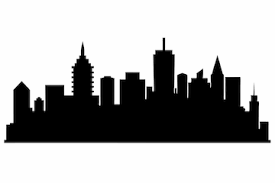 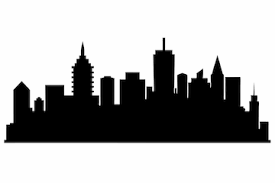 Why Composition Scheme ?
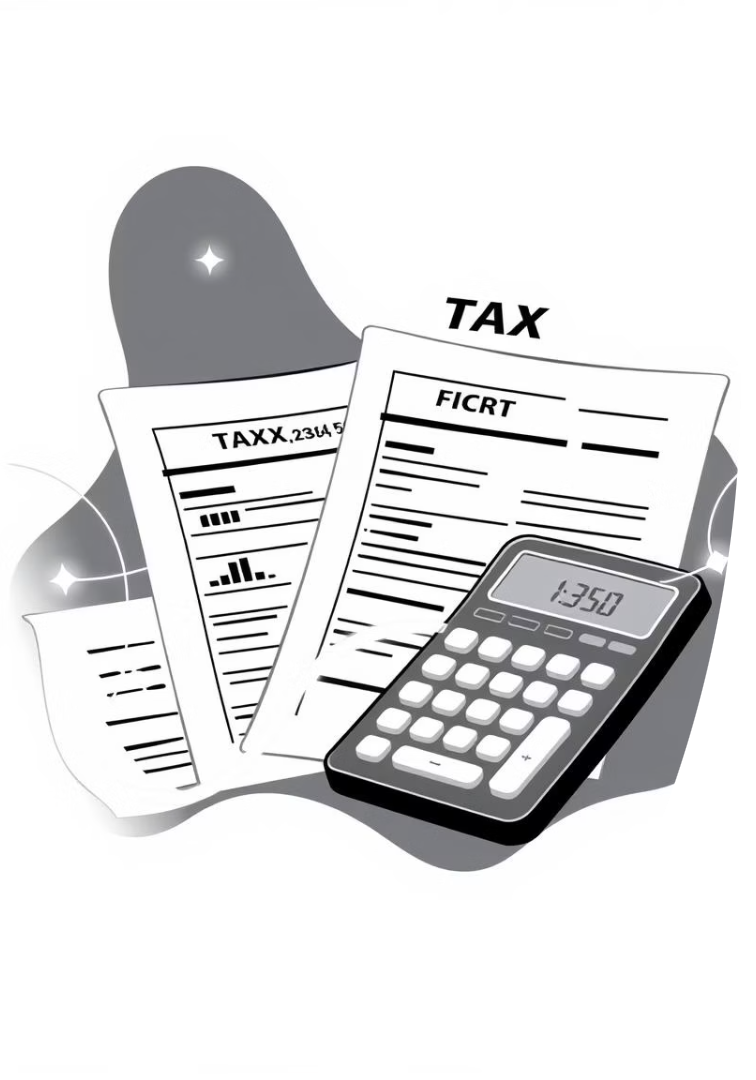 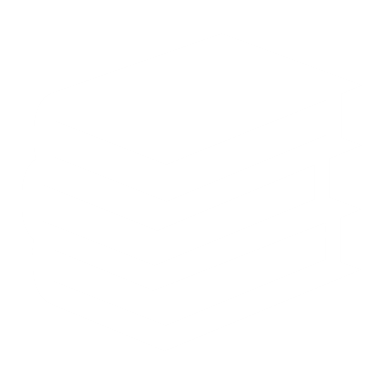 Objective
Simplify compliance, ease burden, reduce costs.
GSTN
BILL OF SUPPLY
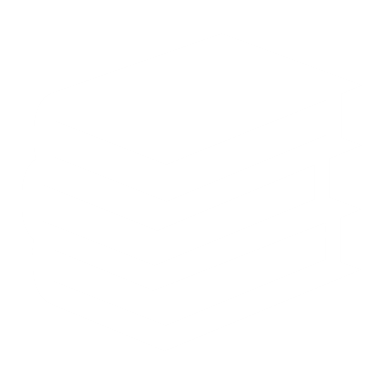 Fixed Rate
Pay GST at a fixed rate on total turnover (without input tax credit)
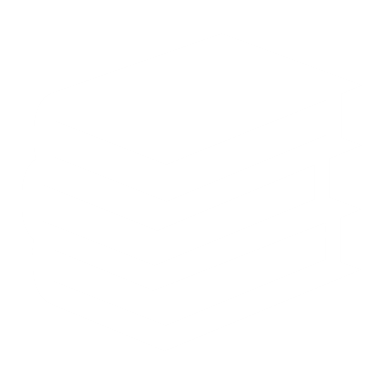 Designed for small taxpayers.
Alternative Tax Method
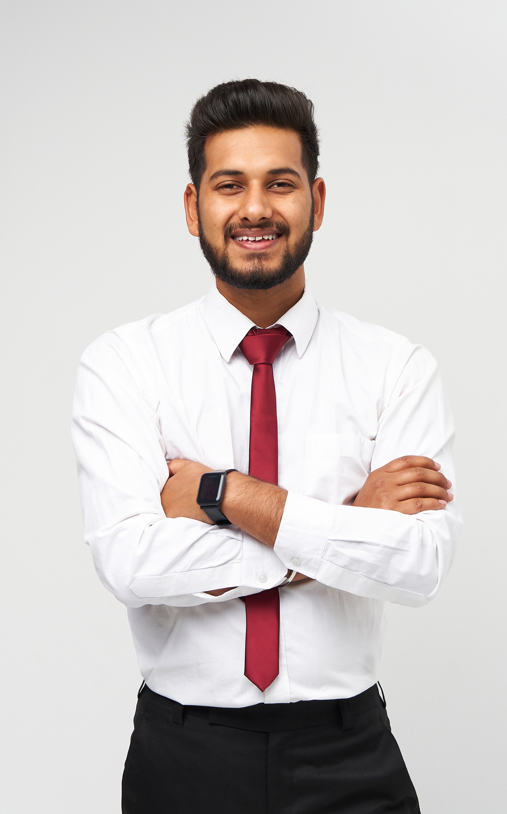 Advantages for small taxpayers
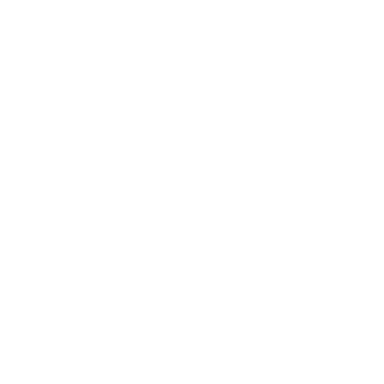 Less Compliance
Fewer returns, Simplified record-keeping.
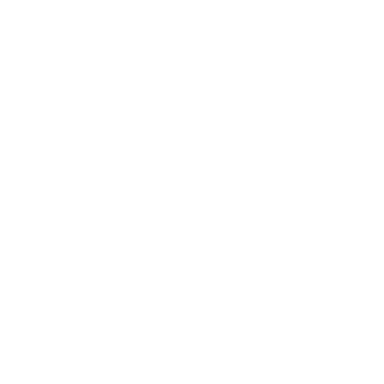 Lower Tax Liability
Fixed, Generally lower tax rates.
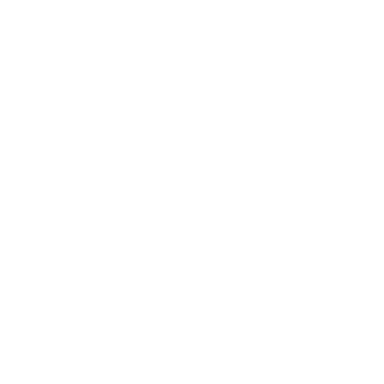 Ease of Business
Focus on core activities.
Who is eligible?
Turnover Limits
Goods/Restaurants: Up to ₹1.5 crore.
Service Providers: Up to ₹50 lakh.
Special States: ₹75 lakh for goods/restaurants.
Special States: ₹50 lakh for Service Providers.
Important Note
1. Includes aggregate turnover of all businesses under same PAN of Previous Year.

2. As per the CGST (Amendment) Act, 2018, a composition dealer can also supply services to an extent of ten percent of turnover of Current FY, or Rs.5 lakhs, whichever is higher
*Notification No. 02/2019 – Central Tax
Who is Not Eligible?
Inter-State Supplies or Exempt Supplies
Taxpayers making outward inter-state supplies or exempt supplies
Notified Goods
Manufacturers of ice cream, pan masala, tobacco, aerated water.
E-commerce Operators
Suppliers through TCS-collecting e-commerce operators.
*Subject to Intra-State supplies of Goods. No. 36/2023- Central Tax
Other Exclusions
Casual/non-resident taxable persons, non-GST goods suppliers, ISDs, TDS/TCS Deductors.
Notified by Government
Manufacturers or service providers notified by the Government on GST Council’s recommendation
What is a Composition Scheme ?
Composition Scheme:
Under Section 10(1) of the CGST Act, a registered person whose aggregate turnover in the preceding financial year did not exceed the prescribed limit may opt to pay tax under the composition scheme.

Explanation 2 to Section 10 specifies that for determining the tax payable by a person under this section, "turnover in State or Union Territory" shall not include:
Supplies from the first day of April of a financial year up to the date when such person becomes liable for registration under this Act
Exempt supply of services provided by way of extending deposits, loans, or advances in so far as the consideration is represented by way of interest or discount
Applicable Tax Rates & Turnover Limit
Applicable Tax Rates & Turnover Limit
Features of Composition Scheme
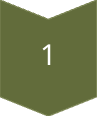 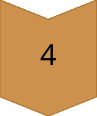 No Input Tax Credit
Bill of Supply
Issue Bill of Supply, not Tax Invoice.
Cannot claim ITC on purchases.
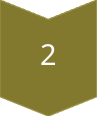 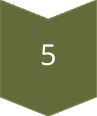 No Tax Collection
Multiple Businesses
Cannot collect tax from 
customers.
All under same PAN must opt in or 
out.
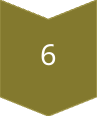 Reverse Charge
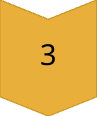 Own Pocket Tax
Pay RCM at normal rates and cannot 

take ITC
Tax paid from own funds.
*Notification 07/2025 w.e.f 16 January 2025 
 This amendment excludes composition taxpayers from RCM for renting 
 immovable property.
*Not Suitable for B2B Assessee
How to Comply Composition Scheme ?
Registration & 
Opting for Composition
Withdrawal/ Denial 
From compensation
Composition scheme
Return
Migrated 
Taxpayers
Non-Filing 
Consequences
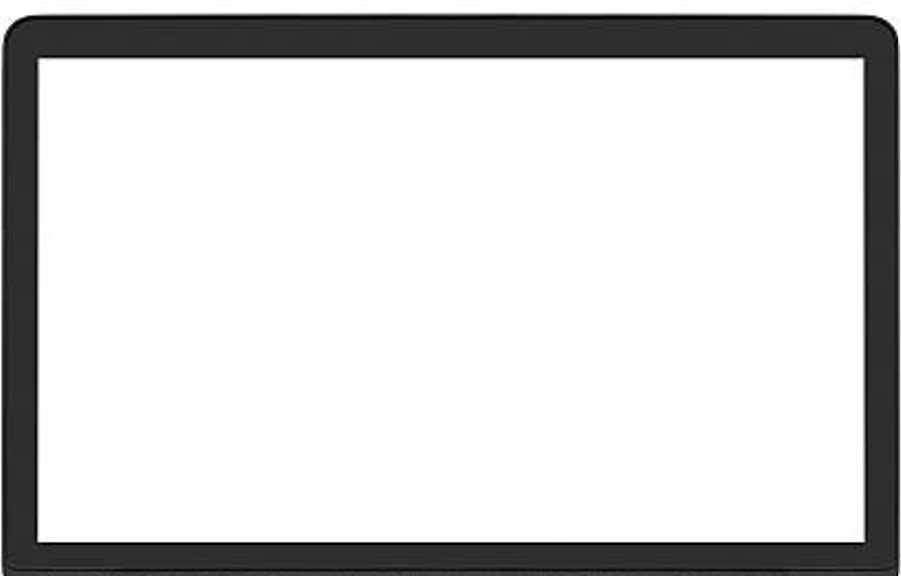 First time Registration
GST REG-01
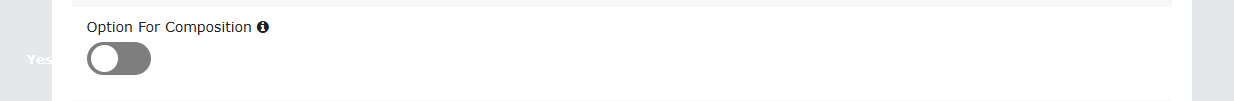 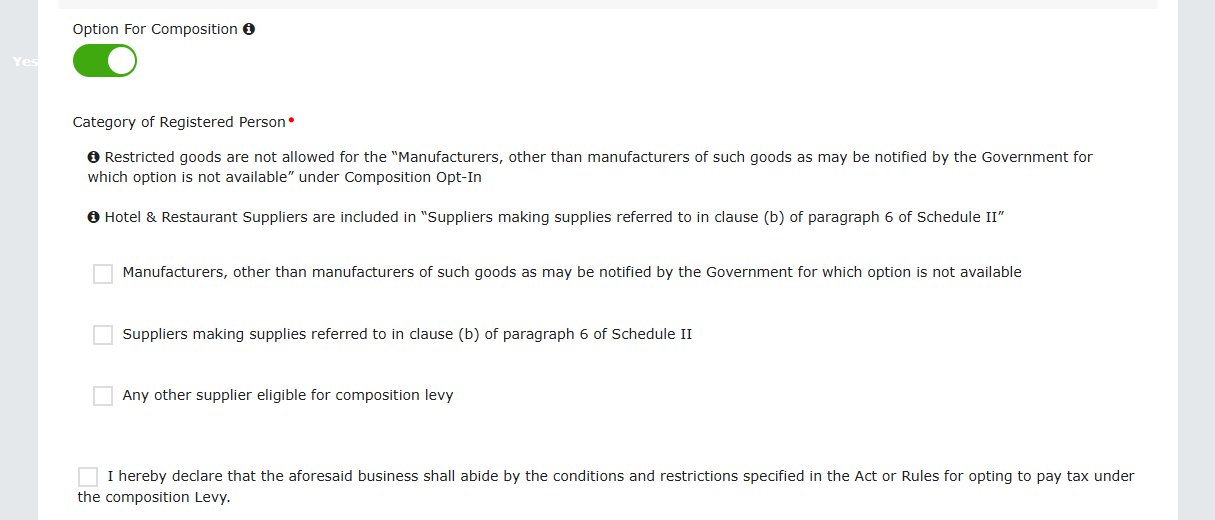 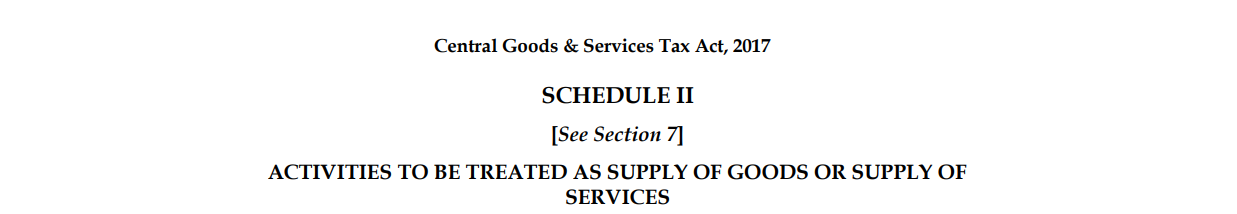 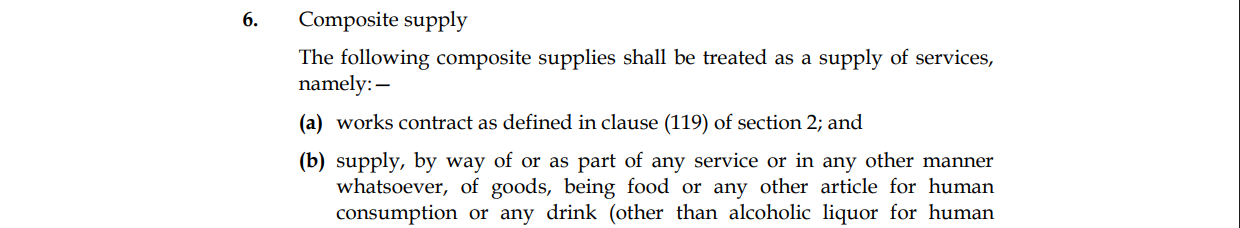 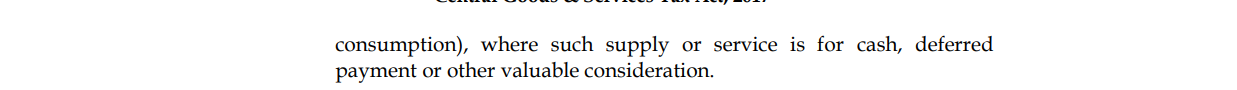 Opt In - Procedure
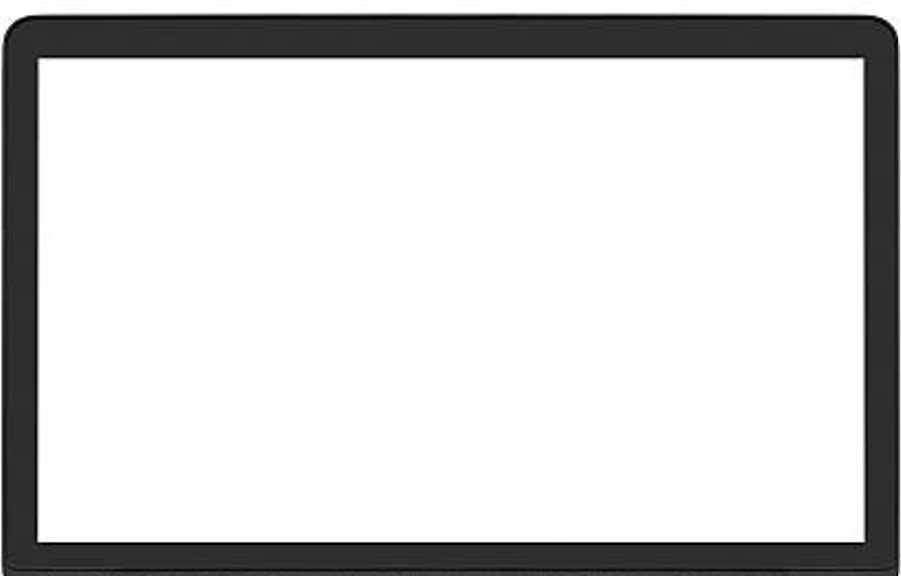 GST CMP-02
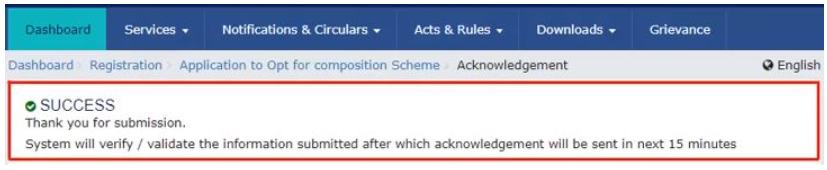 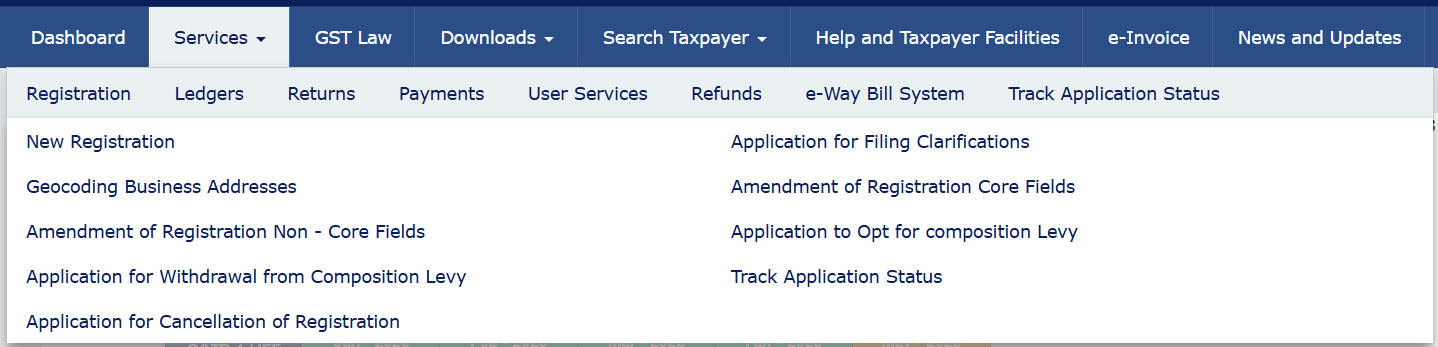 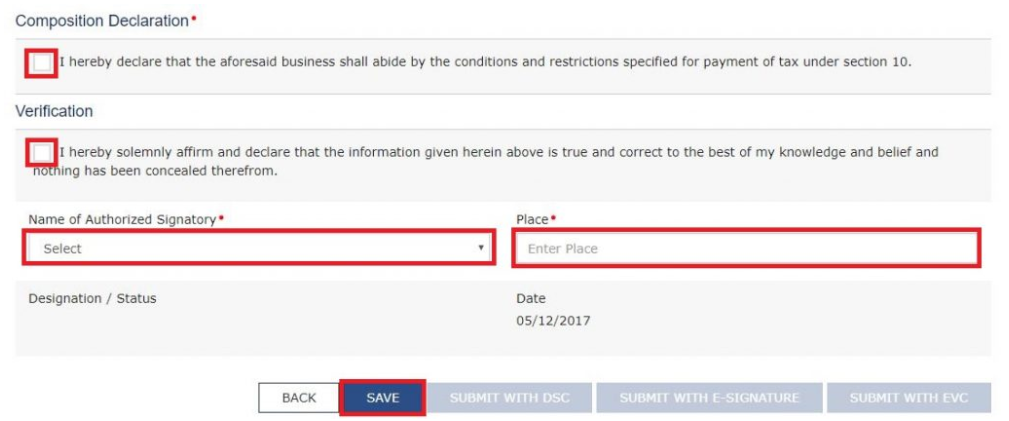 Opt Out - Procedure
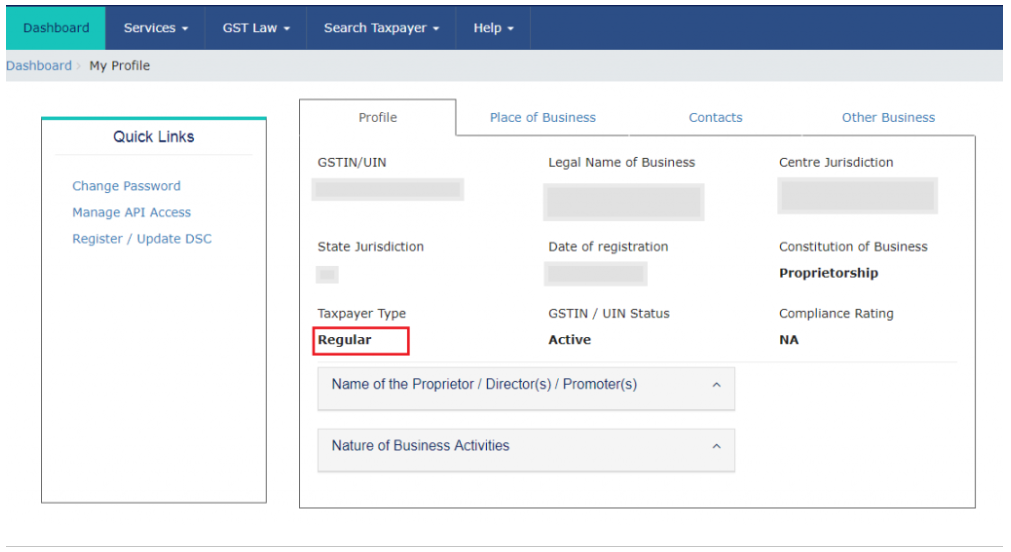 GST CMP-04
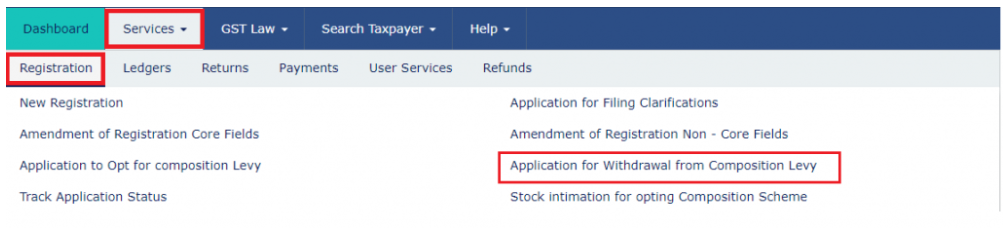 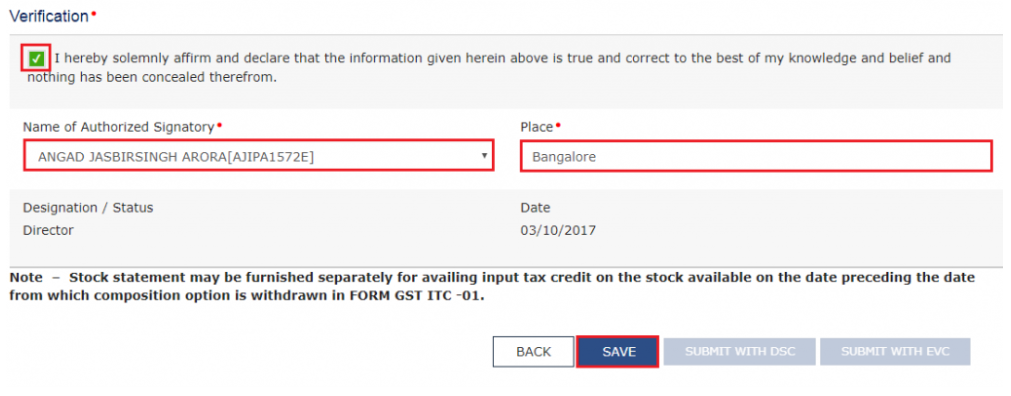 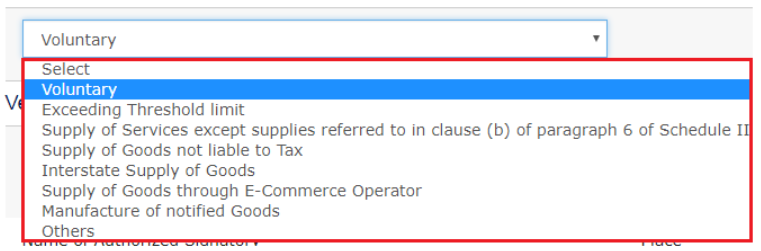 • Form GST ITC-01 (Certified by a Practicing CA)
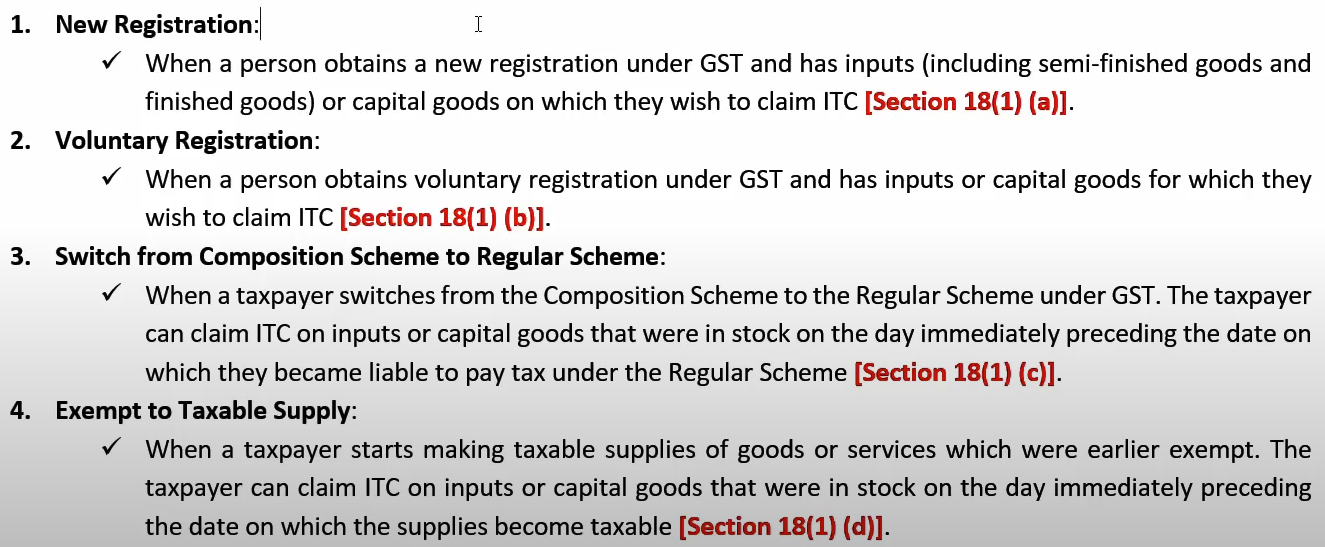 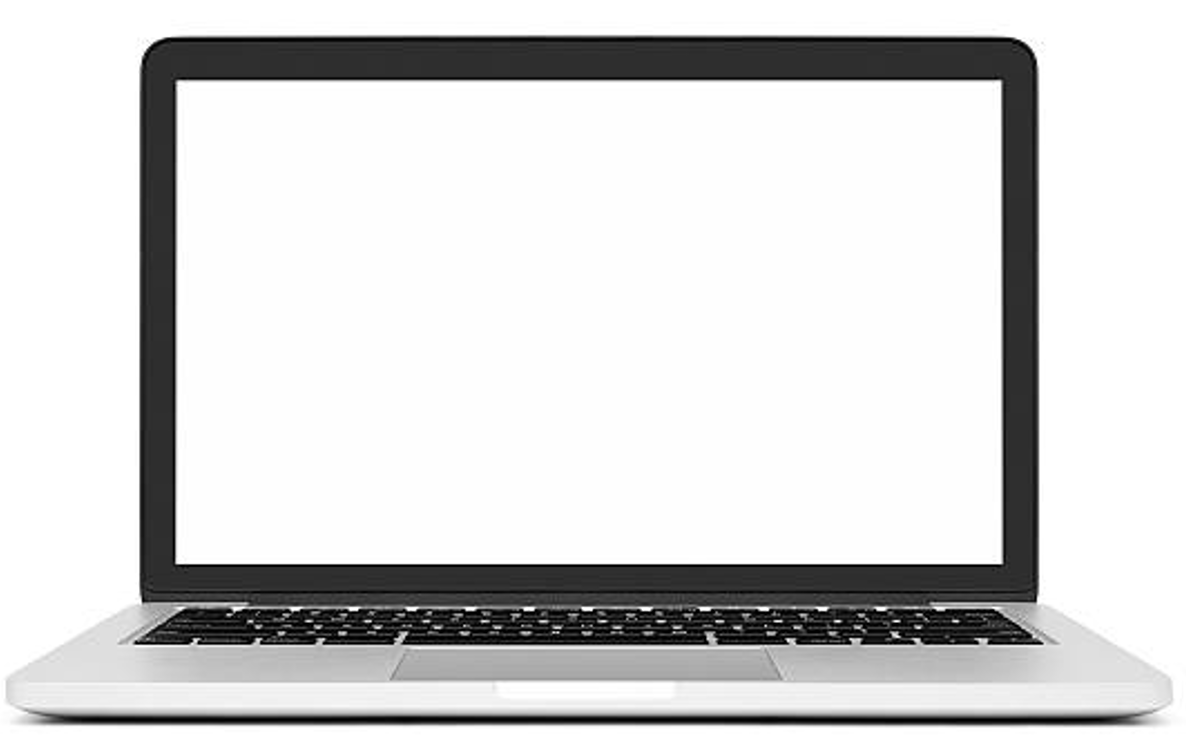 Self Assessed Liability
GST CMP-08
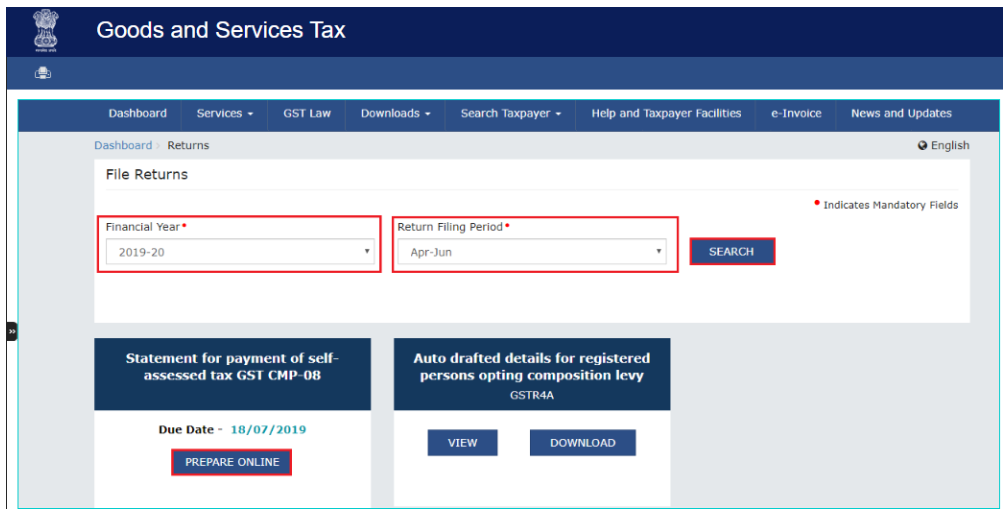 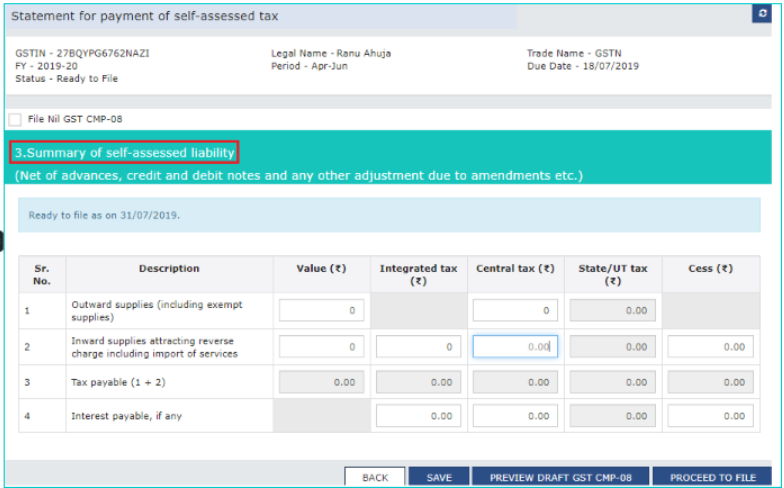 GST CMP-08 – Used to pay tax every quarter under the Composition Scheme
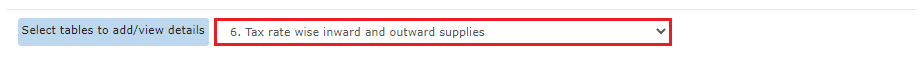 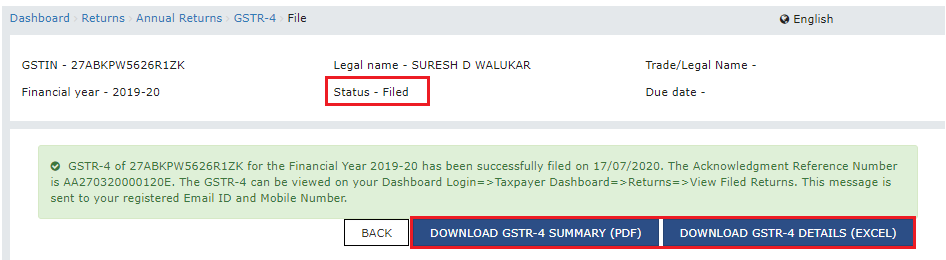 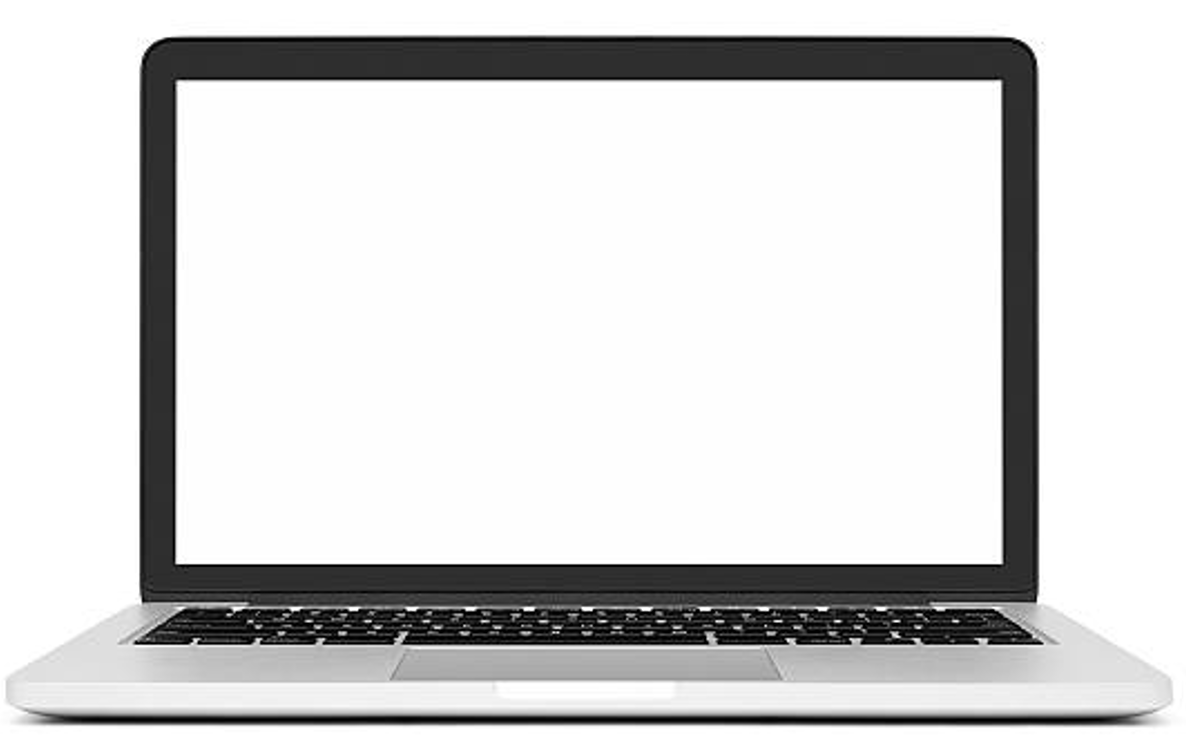 Annual Return for Composition Dealers
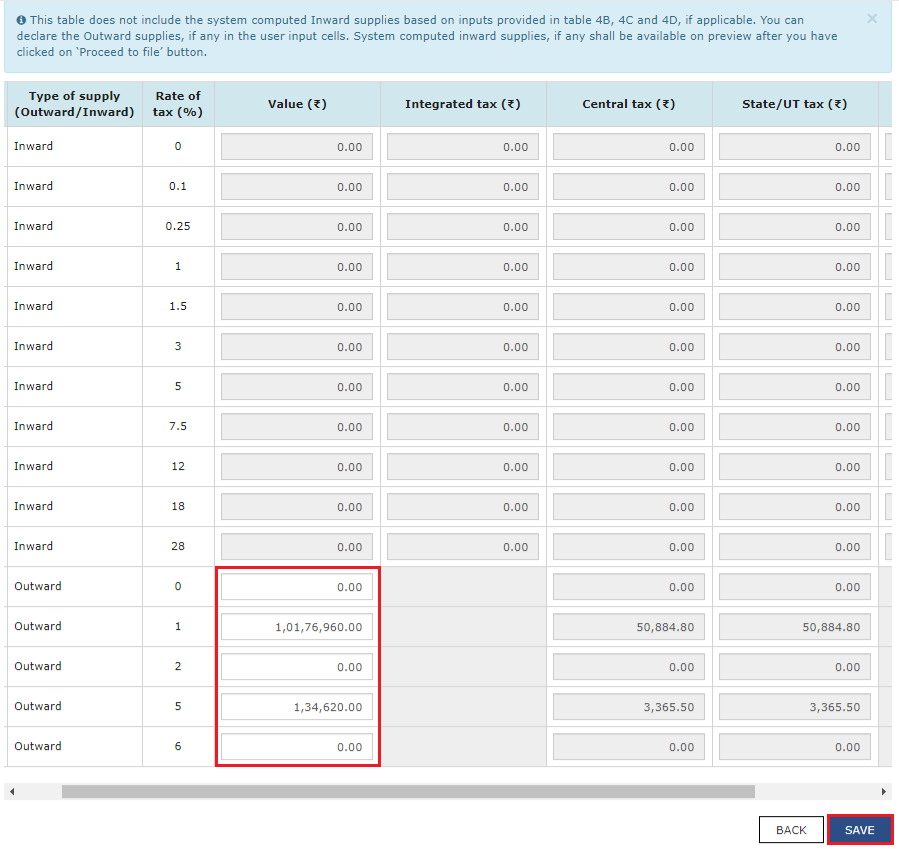 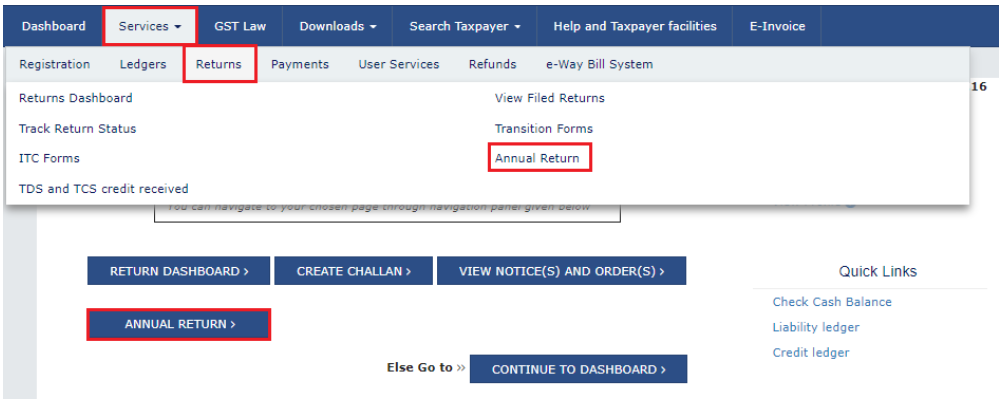 GSTR-4
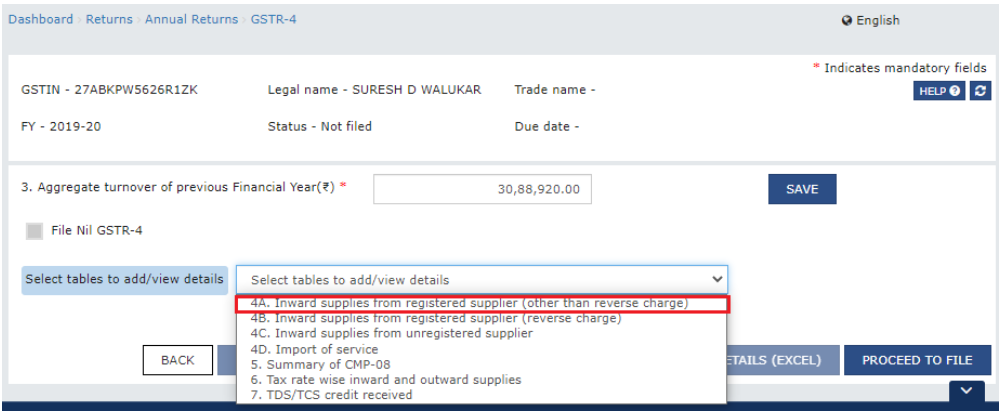 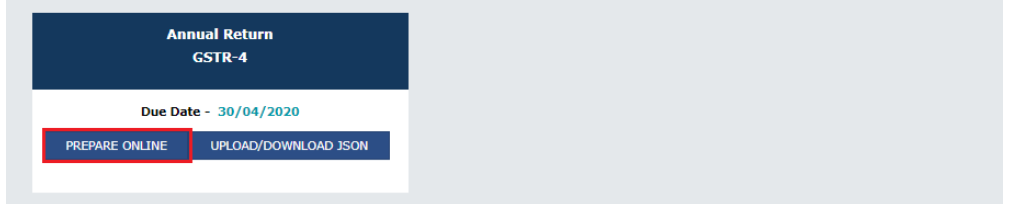 Composition Levy – Summary of Major Amendments
(2017–2025)
History of GSTR- 4 – Composition Scheme Return
GST Composition Levy: Scheme & Returns
Simplifying GST for Taxpayers
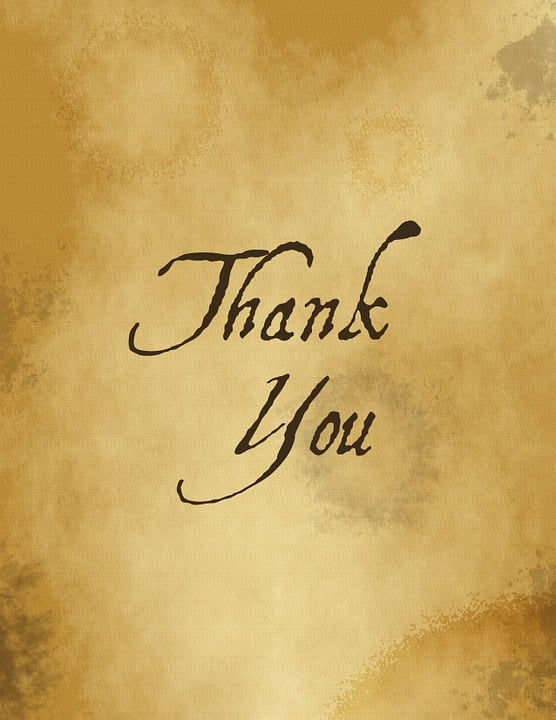 Thank you for your valuable time and insightful engagement.
Your presence and attention are greatly appreciated.
Feel free to ask anything related to the presentation 
Ph. No: 9949216303
Email: pankaj@rsjainassociates.com
CA Pankaj Chandak
Rakesh S Jain & Associates